To Grow or Not to Grow?
Introduction
 
Task

Resources
 
Process
 
Evaluation
 
Conclusion
 
Standards
 
Citations
 
Teacher Notes
An Algebra 1 WebQuest
Exploring Exponential 
Growth and Decay
Created By:  Marcia Cooper
EDTL 6800 - Information Literacy for Teaching and Learning- Summer 2010
Introduction
To grow, or not to grow: that is the question.
 

Whether ‘tis nobler in mind to suffer the trials and tribulations of outrageous Algebra equations, or to take arms against a sea of exponential growth and decay problems, and by solving, conquer them?  To question: to confuse, no more.



In this WebQuest, you and your army will investigate the purposes of exponential growth and decay in the real world.  Through research, you will discover and present the artillery needed to tackle the question, “To grow, or not to grow?”
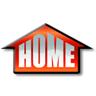 TASK
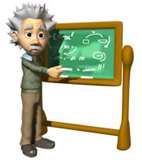 Task
Your task is to work as an army of five in the pursuit of the artillery needed to conquer real world exponential problems.
  
After investigating various internet resources and your textbook, you will present a Google presentation to the class on how to solve exponential growth and decay problems.  Each soldier will be responsible for two slides of the ten slide presentation.  

Your brigade will also create a guide containing the group activity from the text, answers to problems posed to the enemy (the other groups), as well as detailed notes on enemy attacks (answers to the problems posed by the other two groups). 

 The main purpose of this presentation is to provide all students with the means needed to successfully attack exponential growth and decay problems should the general (me) be missing in action.
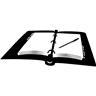 RESOURCES
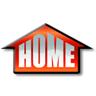 Contents of Guide
All Members:
  Your guide should be created on computer paper.  Do Not use notebook paper.  The contents are explained below.  Be ready to hand in the guide after all presentations are complete.  BE CREATIVE!  
  Table of Contents : 
Pg. 1:	Title Page - your title, names of group members, date, and class period.
Pg. 2:	Linear and Exponential Growth Models Activity Please cut and paste your 	coordinate plane graphs onto this page.  You may need two pages for this 	group activity.  If that is the case, simply adjust your page numbers.
Pg. 3:	Answer to Slide 9   -  No Graph necessary.
Pg. 4:	Answer to Slide 10 -  No Graph necessary.
Pg. 5:	Answer to Slide 9 of enemy camp #1 - Show all work, including formulas.
Pg. 6:	Answer to Slide 10 of enemy camp #1 – Show all work including formulas.
Pg. 7:	Answer to Slide 9 of enemy camp #2 – Show all work including formulas.
Pg. 8:	Answer to Slide 10 of enemy camp #2 – Show all work including formulas.
Pg. 9:     What does exponential growth mean to you? Summarize in 3-5 sentences.  
Pg. 10:   What does exponential decay mean to you?   Summarize in 3-5 sentences.
Note:  For pages 9 and 10, be sure to include practical applications and how to identify growth or decay without graphing.
BACK TO TASK
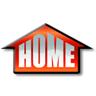 Resources
Videos:
http://www.youtube.com/watch?v=Q1VRXn6zEc0&feature=related 
http://www.youtube.com/watch?v=_8KltTEMUV4&feature=related

Links for Notes:
 http://www.regentsprep.org/Regents/math/ALGEBRA/AE7/ExpDecayL.htm
http://www.regentsprep.org/Regents/math/ALGEBRA/AE7/ExpDecayP.htm
http://www.slideshare.net/mcdirector/exponential-growth-decay
http://www.ask.com/questions-about/Exponential-Growth-and-Decay
http://hotmath.com/help/gt/genericalg1/section_9_6.html

Coordinate Plane Graph Paper:
http://www.docstoc.com/docs/40204103/Coordinate-Grid-Paper

Images:
http://www.bing.com/images/search?q=Exponential+Growth+Graph&FORM=IGRE&qpvt=Exponential+Growth+Graph#
http://www.bing.com/images/search?q=Exponential+Decay+Graph&form=QBIR&qs=n&sk=&sc=1-23#

Graphs:
http://coolmath.com/graphit/

Presentation:
https://www.google.com/accounts/ServiceLogin?service=writely&passive=1209600&continue=http://docs.google.com/?hl%3Den%26tab%3Dwo&followup=http://docs.google.com/?hl%3Den%26tab%3Dwo&ltmpl=homepage&hl=en

Algebra 1 Textbook
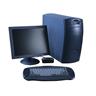 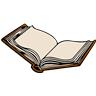 PROCESS-1
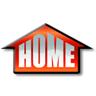 Process- Part 1
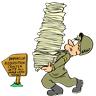 The class will be split into groups of five.  Within your group,
you will then assume one of the positions in your army.  

Complete the activity on page 476 of your textbook.  This activity will help you better understand the differences between linear and exponential.  The results of this activity will be page 2 in your guide.  

Use this link for the graphs you need to complete in the activity. 
http://www.docstoc.com/docs/40204103/Coordinate-Grid-Paper

  
Once the group activity is complete, review pages 477-496 in your textbook.  Take notes on these pages including the important information that you may need for the slide presentation.  Also take note on the exponential growth and decay formulas as seen on page 477 and page 484.  Those are the formulas that will be used in the presentation.
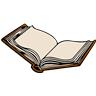 PROCESS-2
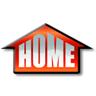 Positions in your Army
Colonel:		Your job is to create the title page (Slide 1), complete with graphics and a title for your presentation.  You will also be responsible for explaining the differences between exponential growth and decay (Slide 4), including what is meant by decay factor and growth factor.
 
Lieutenant:	Your job is to create a set of notes for exponential growth (Slide 2) and exponential decay (Slide 3).  Each of these slides must contain the formulas from the textbook, an explanation of those formulas, and graphics.
 
Sergeant:  	Your job is to create two exponential growth problems.  Both of the slides must include the story problem, all work needed to complete the problem, an explanation of the answer, an explanation of the steps used to type the problem into the calculator, and a graph of the exponential model.
 
Corporal:		Your job is to create two exponential decay problems.  Both of the slides must include the story problem, all work needed to complete the problem, an explanation of the answer, an explanation of the steps used to type the problem into the calculator, and a graph of the exponential model.
 
Private:		Your job is to develop two story problems.  The first (Slide 9) should contain an exponential growth problem.  The second (Slide 10) should contain an exponential decay problem.  Each of these slides should have only the story problem and a graphic that pertains to the story.
PROCESS-1
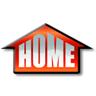 POSITIONS IN YOUR ARMY
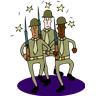 Colonel
You will begin the project in Google Presentation:
https://www.google.com/accounts/ServiceLogin?service=writely&passive=1209600&continue=http://docs.google.com/?hl%3Den%26tab%3Dwo&followup=http://docs.google.com/?hl%3Den%26tab%3Dwo&ltmpl=homepage&hl=en
 
Once you have accessed your account, you will create the title page.  A title for your presentation, the names of your group members, the date, and your class period should appear on this page.
 
You can find images for your title page by searching:
http://www.google.com/imghp?hl=en&tab=wi
 
Once your title page is complete, you will then work on slide 4.  This slide should contain information you found on the differences between exponential growth and decay.  Be sure to include the differences you discovered between growth factor and decay factor.
PROCESS-1
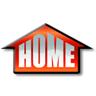 POSITIONS IN YOUR ARMY
Lieutenant
You will design slide 2 that contains notes on exponential growth.  These notes should be the key points found in your exploration
 of the textbook and the internet links.
 
Be sure you are using the formula found on p. 477 of the text.
 
Use the following link to provide an exponential growth image:
http://www.bing.com/images/search?q=Exponential+Growth+Graph&FORM=IGRE&qpvt=Exponential+Growth+Graph#

 
You will also design slide 3 that contains notes on exponential decay.  These notes should be the key points found in your exploration
 of the textbook and the internet links. 

 Be sure you are using the formula found on p. 484 of the text.
 
Use the following link to provide an image of exponential decay:
http://www.bing.com/images/search?q=Exponential+Decay+Graph&form=QBIR&qs=n&sk=&sc=1-23#
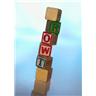 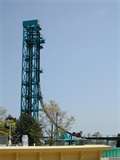 PROCESS-1
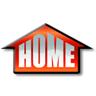 POSITIONS IN YOUR ARMY
Sergeant
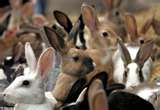 You will create two exponential growth story problems.
 
Slide 5 will contain information pertaining to a bank account or a business venture.  It must be in terms of money.  
 
Slide 6 must contain information pertaining to animal population 
using a growth factor instead of a growth rate. 
 
Both slides must include the story problem, all work needed to complete the problem, an explanation of the answer, an explanation of the steps used to type the problem into the calculator, and a graph of the exponential model.
 
Once you develop the problem and find an answer, you must create a visual representation of your model.  Use the following link to create your graph.
http://coolmath.com/graphit/ 
 
Note:  Be sure to appropriately set the windows on the graphing calculator before you attempt to graph your model.  Also be sure to use x for time.  Once you graph your models, import them into your presentation.  You must use the print screen function and save images as your last name before you can do this.
PROCESS-1
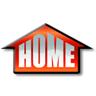 POSITIONS IN YOUR ARMY
Corporal
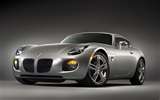 You will create two exponential decay story problems.
 
Slide 7 must contain information pertaining to the purchase of a vehicle.  
 
Slide 8 must contain information pertaining to people, such as the declining enrollment in a summer camp.    
 
Both of the slides must include the story problem, all work needed to complete the problem, an explanation of the answer, an explanation of the steps used to type the problem into the calculator, and a graph of the exponential model.
 
Once you develop a story problem and find an answer, you must create a visual representation of your model.  Use the following link to create your graph.
http://coolmath.com/graphit/ 
 
Note:  Be sure to appropriately set the windows on the graphing calculator before you attempt to graph your model.  Also be sure to use x for time.  Once you graph your models, import them into your presentation.  You must use the print screen function and save images as your last name before you can do this.
PROCESS-1
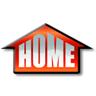 POSITIONS IN YOUR ARMY
Private
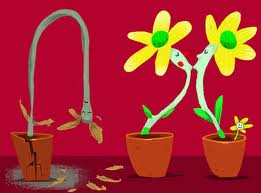 Your job is to develop two story problems that will be 
solved by the enemy camps.  
 
Slide 9 should contain an exponential growth problem.
 
Slide 10 should contain an exponential decay problem. 
 

Each of these slides should have only the story problem 
and a graphic that pertains to the story.  

Use this link and type the name of the image you wish to locate in the search box.
http://www.bing.com/images/search?q=free+images&qpvt=free+images&FORM=Z7FD#
 
The answers to these problems should be placed in your guide and not on the slides themselves.  The answer to the growth problem should be page 3 of your guide and the answer to the decay problem should be on page 4.  The guide pages should contain all work, including the formulas used to solve the problems.
PROCESS-1
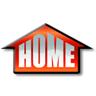 Process- Part 2
Note:  When viewing these internet sources, you may find different variations of the formulas. These formulas will yield the same results.  However, to ensure that everyone is on the same page, use the formulas from the textbook. 


You will gain further insight to the importance of exponential growth and decay by watching the videos and viewing the information presented in the links below.

 http://www.regentsprep.org/Regents/math/ALGEBRA/AE7/ExpDecayL.htm
 
http://www.regentsprep.org/Regents/math/ALGEBRA/AE7/ExpDecayP.htm

http://www.youtube.com/watch?v=Q1VRXn6zEc0&feature=related
 
http://www.youtube.com/watch?v=_8KltTEMUV4&feature=related
 
http://www.slideshare.net/mcdirector/exponential-growth-decay
 
http://www.ask.com/questions-about/Exponential-Growth-and-Decay

http://hotmath.com/help/gt/genericalg1/section_9_6.html
EVALUATION
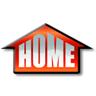 Evaluation
CONCLUSION
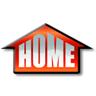 Conclusion
Congratulations to you and your army on
 completing the WebQuest.  

As a result you should now better understand the real life applications of the exponential growth and decay models.  You should also have gained some valuable knowledge on the uses of free technology such as Google presentation. 

 “To Grow, or not to Grow?” was the question posed to you in the beginning of this WebQuest.  After careful research, I hope that you have discovered and are prepared to present those answers to the enemy camps.
STANDARDS
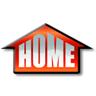 Standards
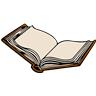 Ohio Academic Content Standards- Mathematics
Standard:   Patterns, Functions, and Algebra
Benchmark:  D. Use algebraic representations, such as tables, 
graphs, expressions, functions and inequalities,
 to model and solve problem situations. 
Grade Level Indicator:   Use formulas to solve problems involving exponential growth and decay. 

Guidelines for Effective School Library Media Programs in Ohio
Benchmark :  E. Apply a research process to decide what information is needed, find 
sources, use information and check sources.
 6.  Take simple notes and organize information into
 a logical sequence
7.  Communicate findings orally, visually, or in writing and 
draw conclusions about findings.


 Ohio Academic Content Standards- Technology
Benchmark: D. Practice responsible use of technology, understand school district guidelines 
for technology use, and explore technology ownership.
		1.  Work collaboratively with others, respecting their ideas and needs, 
when using technology.

Benchmark: C. Use technology communications to participate in online group collaborative 
interactive projects and activities.
2.  Engage in online learning (e.g., Web activities, virtual filed trips, and videoconferencing).
RESOURCESCITATIONS
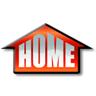 Resources Citations
Algebra 1. (2004). Evanston, IL: Houghton Mifflin.

Exponential Growth and Decay. (n.d.) In Ask.com.  Retrieved from http://www.ask.com/questions-about/Exponential

Growth-and-Decay
Griffin, B. (2009, January 29). Exponential Growth and Decay [slide presentation]. Retrieved July 11, 2010 from http://www.slideshare.net/mcdirector/exponential-growth-decay
Professorlisama.(Producer). (2008, February 19)  The Exponential Growth I [video]. Retrieved July 11, 2010 from  http://www.youtube.com/watch?v=Q1VRXn6zEc0&feature=related
Roberts, D.  (n. d. ) .  Exponential Growth and Decay. Retrieved from the Oswego City School District Regents Exam Prep Web site:      http://www.regentsprep.org/Regents/math/ALGEBRA/AE7/ExpDecayL.htm
Roberts, D.  (n .d. ) .  Practice with Applied Exponential Growth and Decay.  Retrieved from the Oswego City School District Regents Exam Prep Web site:   http://www.regentsprep.org/Regents/math/ALGEBRA/AE7/ExpDecayP.htm
Team Hotmath.  (n. d. ) .  Exponential Growth and Decay.  Retrieved from the Hotmath web site: http://hotmath.com/help/gt/genericalg1/section_9_6.html 
ttor68 (Producer). (2008, January 27)  A18.9 Exponential Decay Example [video]. Retrieved July 11, 2010 from http://www.youtube.com/watch?v=_8KltTEMUV4&feature=related
IMAGES
CITATIONS
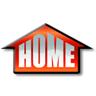 Images Citations
Army (n. d.).  Retrieved from http://office.microsoft.com/en-us/images/results.aspx?qu=army#ai:MC900136325|

Army (n. d. ).  Retrieved from http://office.microsoft.com/en-us/images/results.aspx?qu=army#ai:MC900057681|

Book (n. d.).  Retrieved from http://office.microsoft.com/en-us/images/results.aspx?qu=book#ai:MC900155585|

Car car car car (n. d.).  Retrieved from http://www.bing.com/images/search?q=car&form=QBIR&qs=n&sk=&sc=8-3#focal=9df8d0e54485fac861e5d286faf28e78&furl=http%3A%2F%2Fstatic1.meowns.com%2Fitem%2Fimage%2F2677%2F1920car_44015.jpg

Computer (n. d.).  Retrieved from http://office.microsoft.com/en-us/images/results.aspx?qu=computer#ai:MP900399981|

Cute and lovely bunnies (n. d.).  Retrieved from http://www.bing.com/images/search?q=bunnies&form=QBIR&qs=n&sk=&sc=8-7#focal=191dc832ca88afda2f746134ec258893&furl=http%3A%2F%2Fthundafunda.com%2F393%2Fimages%2Fwallpapers%2Fanimals%2Fcute-and-lovely-bunnies-rabbits-in-a-family.JPG

Dying flowers (n. d.)  Retrieved from http://www.bing.com/images/search?q=dying+flowers&form=QBIR&qs=n&sk=&sc=2-13#

Growth blocks (n. d.).  Retrieved from http://office.microsoft.com/enus/images/results.aspx?qu=growth&origin=FX101741979#ai:MP900387255|

Home (n. d.).  Retrieved from http://office.microsoft.com/en-us/images/results.aspx?qu=home#ai:MC900434907|

Roller coaster photos (n. d.).  Retrieved from http://www.bing.com/images/search?q=roller+coaster&form=QBIR&qs=n&sk=&sc=8-14#focal=b8c49bdd6a4cfe85f189a3d910d65904&furl=http%3A%2F%2Fabacus.bates.edu%2F~mgreer%2Fmaths45%2Fphotos%2Fimages%2Fdemondrop.jpg

Textbook (n. d.).  Retrieved from http://office.microsoft.com/en-us/images/results.aspx?qu=textbook#ai:MC900048345|
TEACHER
NOTES
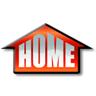 Teacher Notes
It would be helpful if students know the rules of exponents prior to this activity.

Be sure all students have access to an email account.  You may need to speak with your technology coordinator for access to school email addresses for students.

Since students will be required to create slide presentations in other classes, it may be beneficial to do a trial run on the features of Google presentation.

Some students may not be enrolled in a computer class, therefore, you may want to explain the print screen function and how it works.

Students should also be exposed to the functions of a graphing calculator prior to this WebQuest.
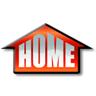